CONVEYOR TRACKING TRAINING
Speaker  Mikayla Wear  |  Date  February 27, 2024
TRAINING SCHEDULE
Introduction
Hardware Installation
Controller Setup
INFORM Job Commands
Applications
INTRODUCTION TO CONVEYOR TRACKING
WHAT IS CONVEYOR TRACKING?
Enables a robot to operate on an object that is continuously moving on a conveyor.

We need to know two things for conveyor tracking to function:
Distance the conveyor has traveled
Direction of conveyor travel

Available on Yaskawa Motoman controllers ERC and later.

Relevant Knowledge Center Articles
https://knowledge.motoman.com/hc/en-us/articles/4408233115159-Conveyor-Tracking-Setup 
https://knowledge.motoman.com/hc/en-us/articles/4410008677271-Conveyor-Tracking-Training-Video
HARDWARE INSTALLATION
HARDWARE INSTALLATION
Encoder
Encoder Feedback Cable 
Batch Trigger Signal (photoelectric sensor, PLC, I/O, etc.)
Splitter (if more than one robot tracks on conveyor)
Conveyor Tracking Board
Boot into Maintenance Mode and select SYSTEM > SETUP > OPTION BOARD.
Set to “USED” and then Cycle Power.
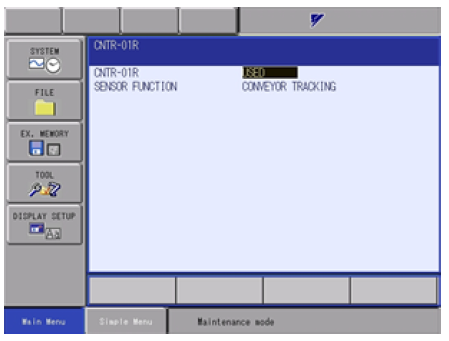 CONTROLLER SETUP
CONTROLLER SETUP
Teach Pointer TCP
Setup Conveyor Condition files
Encoder Sign
User Frame
Conveyor Resolution
Leading/Lagging
Setup Conveyor Supplemental Condition file
Teach Gripper TCP
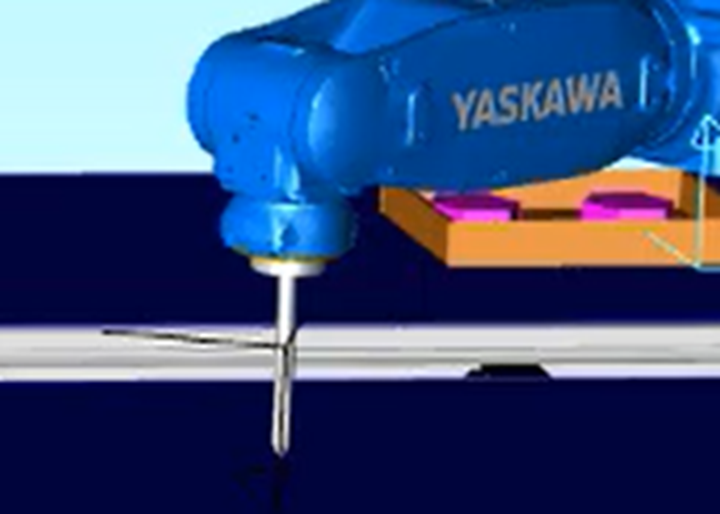 CONTROLLER SETUP
Teach Pointer TCP
Setup Conveyor Condition files
Encoder Sign
User Frame
Conveyor Resolution
Leading/Lagging
Setup Conveyor Supplemental Condition file
Teach Gripper TCP
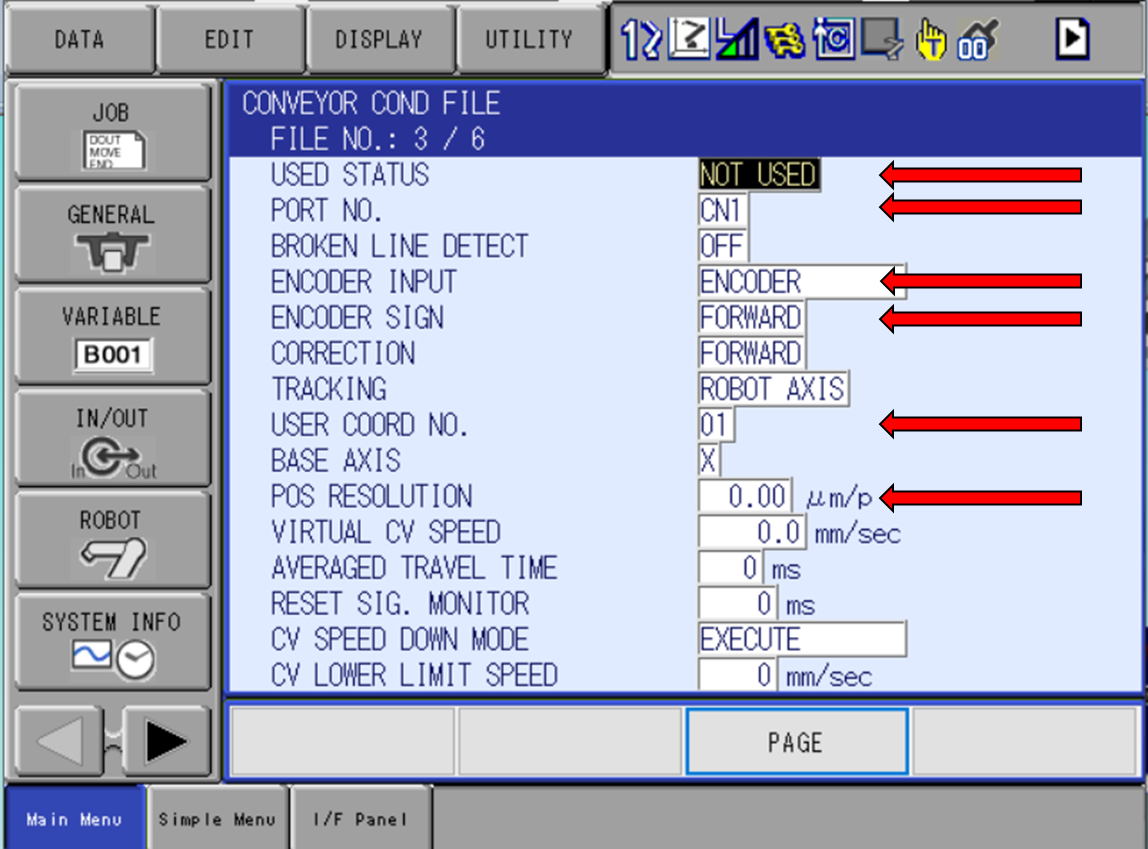 For settings definitions, see the Conveyor Synchronized Function manual.
CONTROLLER SETUP
Teach Pointer TCP
Setup Conveyor Condition files
Encoder Sign
User Frame
Conveyor Resolution
Leading/Lagging
Setup Conveyor Supplemental Condition file
Teach Gripper TCP
CONTROLLER SETUP
Teach Pointer TCP
Setup Conveyor Condition files
Encoder Sign
User Frame
Conveyor Resolution
Leading/Lagging
Setup Conveyor Supplemental Condition file
Teach Gripper TCP
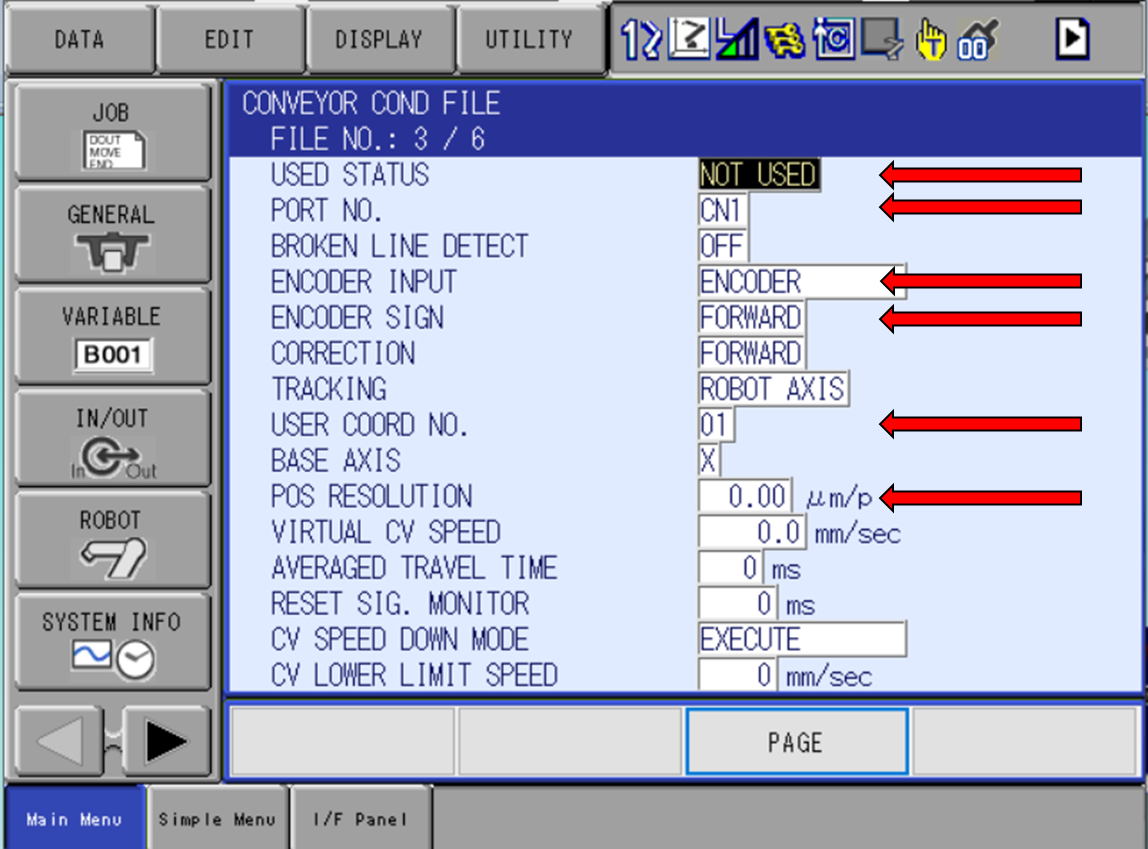 For settings definitions, see the Conveyor Synchronized Function manual.
CONTROLLER SETUP
Teach Pointer TCP
Setup Conveyor Condition files
Encoder Sign
User Frame
Conveyor Resolution
Leading/Lagging
Setup Conveyor Supplemental Condition file
Teach Gripper TCP
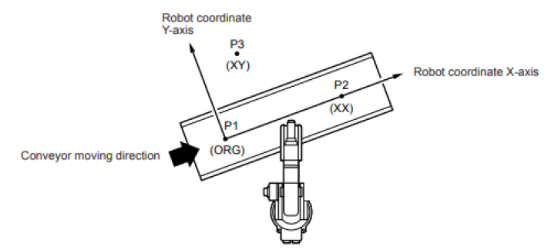 CONTROLLER SETUP
Teach Pointer TCP
Setup Conveyor Condition files
Encoder Sign
User Frame
Conveyor Resolution
Leading/Lagging
Setup Conveyor Supplemental Condition file
Teach Gripper TCP
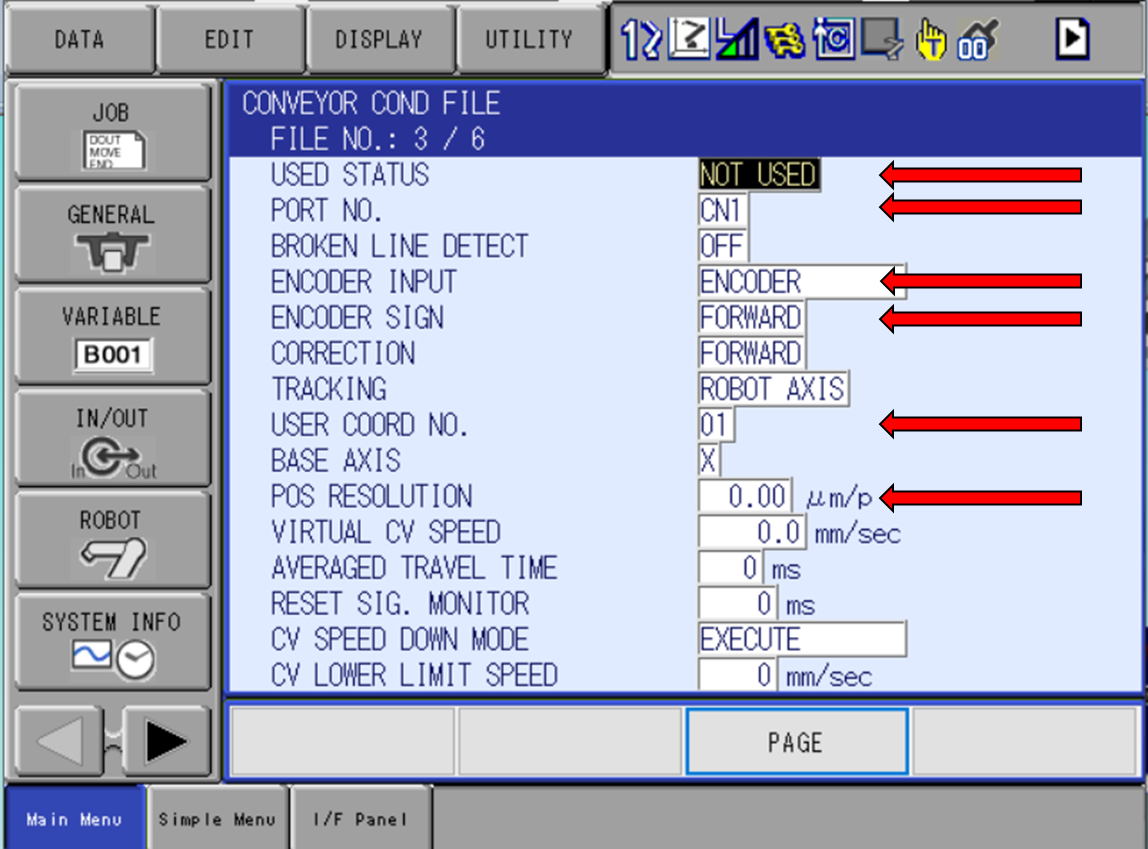 For settings definitions, see the Conveyor Synchronized Function manual.
CONTROLLER SETUP
Teach Pointer TCP
Setup Conveyor Condition files
Encoder Sign
User Frame
Conveyor Resolution
Leading/Lagging
Setup Conveyor Supplemental Condition file
Teach Gripper TCP
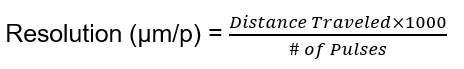 CONTROLLER SETUP
Teach Pointer TCP
Setup Conveyor Condition files
Encoder Sign
User Frame
Conveyor Resolution
Leading/Lagging
Setup Conveyor Supplemental Condition file
Teach Gripper TCP
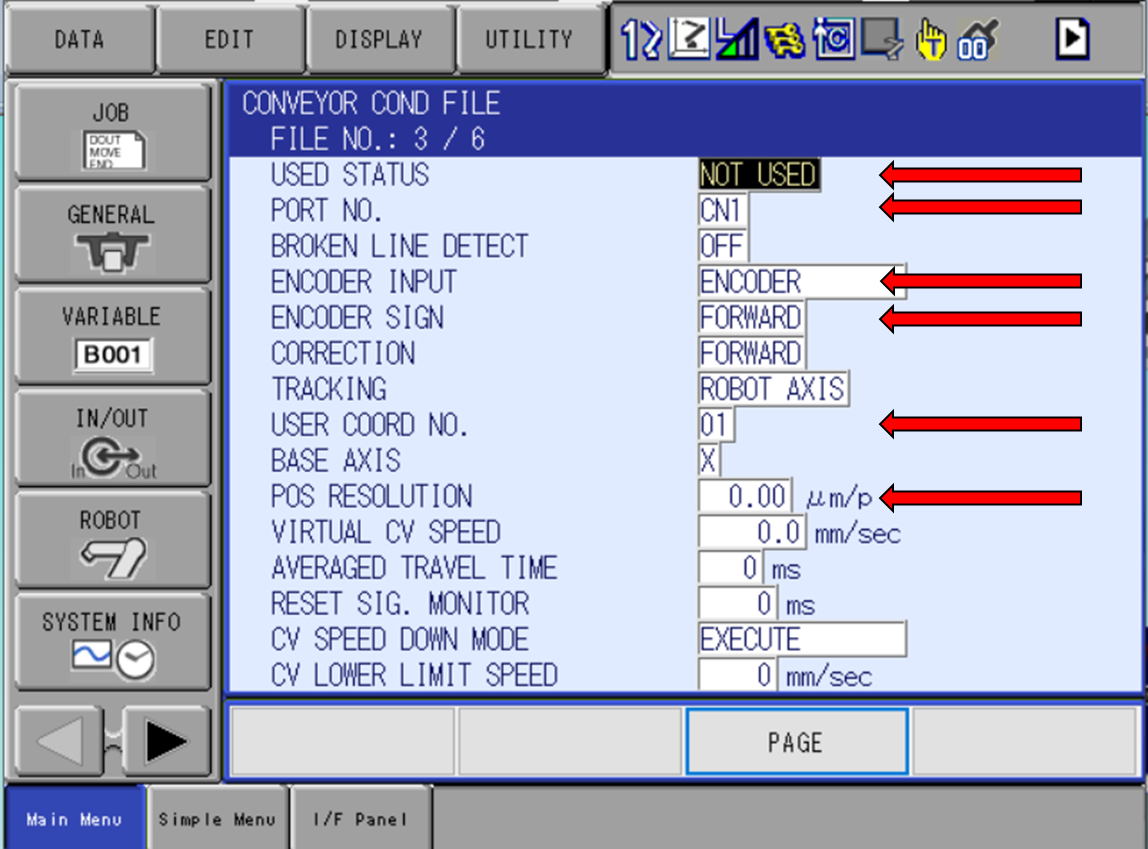 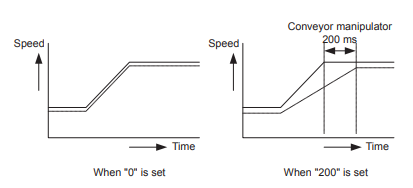 For settings definitions, see the Conveyor Synchronized Function manual.
CONTROLLER SETUP
Teach Pointer TCP
Setup Conveyor Condition files
Encoder Sign
User Frame
Conveyor Resolution
Leading/Lagging
Setup Conveyor Supplemental Condition file
Teach Gripper TCP
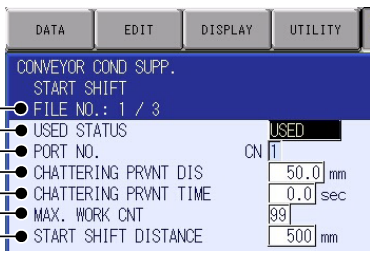 For settings definitions, see the Conveyor Synchronized Function manual.
CONTROLLER SETUP
Teach Pointer TCP
Setup Conveyor Condition files
Encoder Sign
User Frame
Conveyor Resolution
Leading/Lagging
Setup Conveyor Supplemental Condition file
Teach Gripper TCP
INFORM JOB COMMANDS
ROBOT JOB EXAMPLE
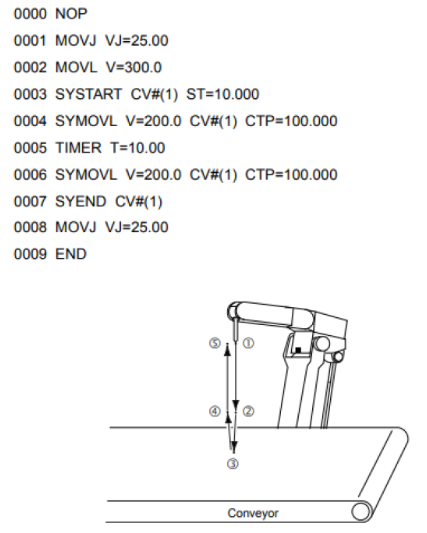 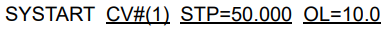 Starts conveyor synchronization
Synchronous robot movements
Ends conveyor synchronization
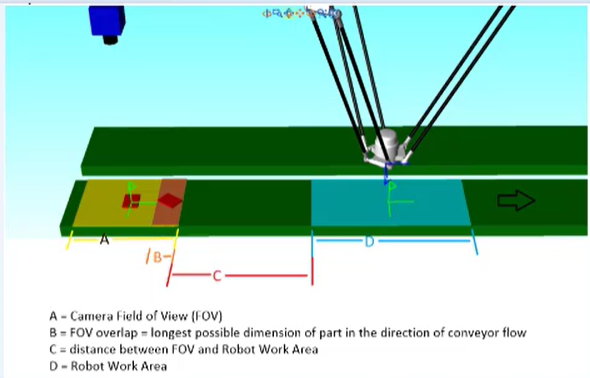 CTP
STP
OL
OTHER INSTRUCTIONS
CVQUE Command (Available with Shift Functions)
Needed for applications where you are tracking more than one product at a time.
Moves to the next tracking element in the CV Shift Monitor list.

Continuous Operation (Available on FS100 and YRC1000)
TRAP Tag
In addition to SYSTART
Minimizes processing time required for if a workpiece’s conveyor position exceeds the STP and OL values and conveyor synchronization is not executed.

In addition to SYMOVL
Discontinues the conveyor synchronization in the event of an “overlimit” without alarming.
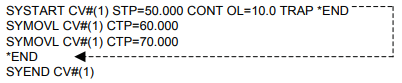 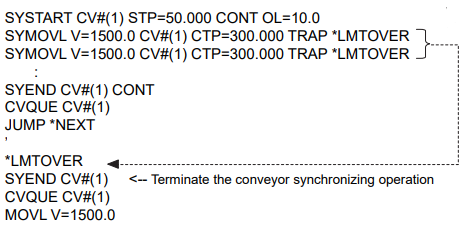 OTHER INSTRUCTIONS
CONT Tag
In addition to SYSTART
Minimizes processing time between each conveyor synchronization cycle without interruption. 
In addition to SYEND
Minimizes processing time after each conveyor synchronization cycle by eliminating the need to reset the conveyor’s home position each time.
APPLICATIONS
Single robot and workpieces are in consistent locations on conveyor.
Conveyor Synchronization (ERC or later)

Single robot and workpieces are in consistent locations on conveyor, but home position limit switch cannot be installed near robot.
Conveyor Synchronization with Shift Functions (DX100 or later)

Single robot but workpieces are not in consistent locations on conveyor.
Conveyor Synchronization with MotoSight 2D (DX100 or later)
https://knowledge.motoman.com/hc/en-us/articles/7135659410455-MotoSight-2D-with-Conveyor-Tracking-Setup-Guide 

Multiple robots with load sharing and pick/place patterns and MORE!
MotoPick 4.0 (FS100, YRC1000, YRC1000micro)
https://knowledge.motoman.com/hc/en-us/sections/17328185212055-MotoPick
Technical Support Hotline 937.847.3200